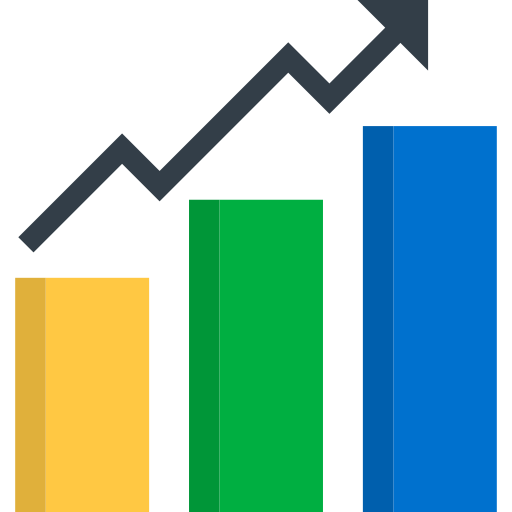 НЕПАРАМЕТРИЧНІ МЕТОДИ ПОРІВНЯННЯ ДВОХ ВИБІРОК
1
Q – критерій Розенбаума
Критерій, призначений для оцінки різниці між двома вибірками за рівнем якої-небудь ознаки, яка кількісно виміряна. 
У кожній з вибірок має бути не менше 11 досліджуваних
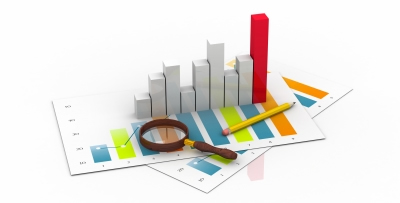 2
Приклад формулювання гіпотез:
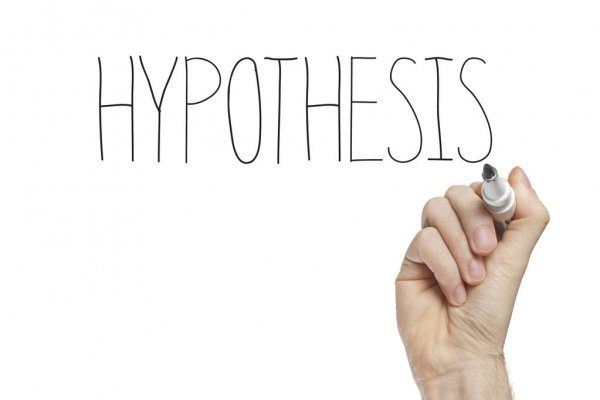 Н0: рівень ознаки у вибірці 1 не перевищує рівня ознаки у вибірці 2
Н1: рівень ознаки у вибірці 1 перевищує рівень ознаки у вибірці 2
3
Обмеження критерію:
1. У кожній з зіставляються вибірок має бути не менше 11 спостережень. При цьому обсяги вибірок повинні приблизно збігатися.
2. Якщо в обох вибірках менше 50 спостережень, то абсолютна величина різниці між n1 і n2 не повинна бути більше 10 спостережень;
| n2 – n1 | < 10
3. Якщо в кожній з вибірок більше 51 спостереження, але менше 100, то абсолютна величина різниці між n1 і n2 не повинна бути більше 20 спостережень;
|n2 – n1 | < 20  
4. Якщо в кожній з вибірок більше 100 спостережень, то допускається, щоб одна з вибірок була більша за іншу не більше ніж у 1,5-2 рази
4
Алгоритм підрахунку Q - критерій Розенбаума
1. Перевірити, чи виконуються обмеження: n1,n2 >11, n1 ≈ n2 
2. Впорядкувати значення окремо в кожній вибірці по мірі спадання ознаки. Вважати вибіркою 1 ту вибірку, значення в якій імовірно вище, а вибіркою 2 ту, де значення імовірно нижче. 
3. Визначити найвище (максимальне) значення у вибірці 2. 
4. Підрахувати кількість значень у вибірці 1, які вище максимального значення у вибірці 2. Визначити отриману величину як S1. 
5. Визначити найнижче (мінімальне) значення у вибірці 1.
5
Алгоритм підрахунку Q - критерій Розенбаума
6. Підрахувати кількість значень у вибірці 2, які нижче мінімального значення вибірки 1. Визначити отриману величину як S2. 
7. Підрахувати емпіричне значення Q за формулою: Q= S1+ S2. 
8. За таблицю визначити критичні значення Q для даних n1 и n2 . Якщо Qемп дорівнює Q 0,05 або перевищує його, то Н0 відхиляється. 
При n1, n2 > 26 зіставити отримане емпіричне значення з Qкp= 8   (p ≤0,05) и Qкp=10 (p≤0,01). Якщо Qемп перевищує, чи принаймні, дорівнює Qкp = 8, H0 відхиляється.
6
S1
S1
Ряд 1
Ряд 1
Ряд 2
Ряд 1
S1=0
Графічне представлення критерію
S2=0
Ряд 2
S2
Ряд 2
S2
в)
б)
а)
7
Приклад
В учасників психологічного експерименту було виміряно рівень вербального і невербального інтелекту за допомогою методики Д. Векслера. 
Було обстежено 26 юнаків у віці від 18 до 24 років (середній вік 20,5 років). 14 з них були студентами фізичного факультету, а 12 - студентами психологічного факультету. 
Показники вербального інтелекту представлені в Таблиці. 
Чи можна стверджувати, що одна з груп перевершує іншу за рівнем вербального інтелекту?
8
Індивідуальні значення вербального інтелекту у вибірках студентів фізичного (n1 = 14) і психологічного (n2 = 12) факультетів
9
Впорядкуємо значення в обох вибірках, а потім сформулюємо гіпотези:
Н0: Студенти-фізики не перевершують студентів-психологів за рівнем вербального інтелекту. 
H1: Студенти-фізики не перевершують студентів-психологів за рівнем вербального інтелекту.
10
Впорядковані по спадаючій вербального інтелекту ряди індивідуальних значень в двох студентських вибірках
11
S1
S2
12
S1
13
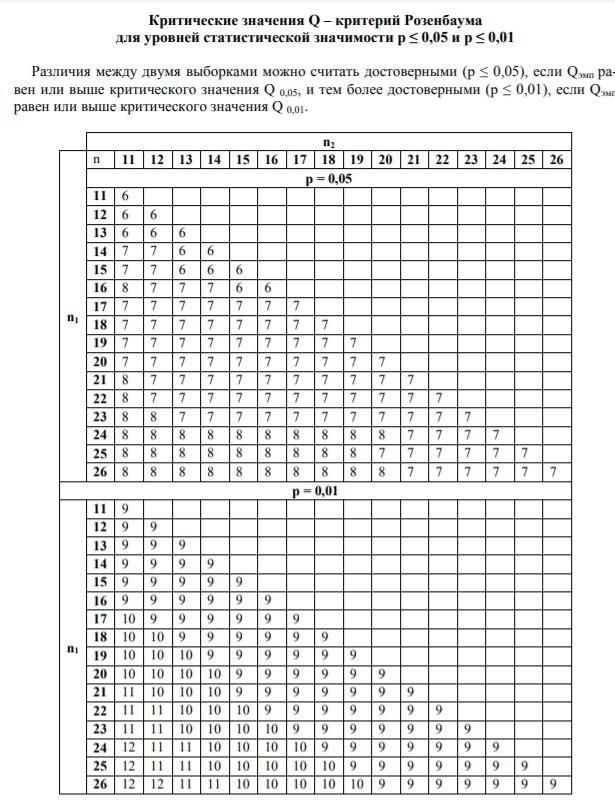 14